Gamify Your Message
Kahoot!
Gamification
What is it?
applying game mechanics to non-game situations (education, advertising)
referred to as "funware" in marketing
Its goal
to  generate enthusiasm and 
to guide user behaviour
Marketing strategy: 
       Funware has the potential to change all of advertising.
In Education
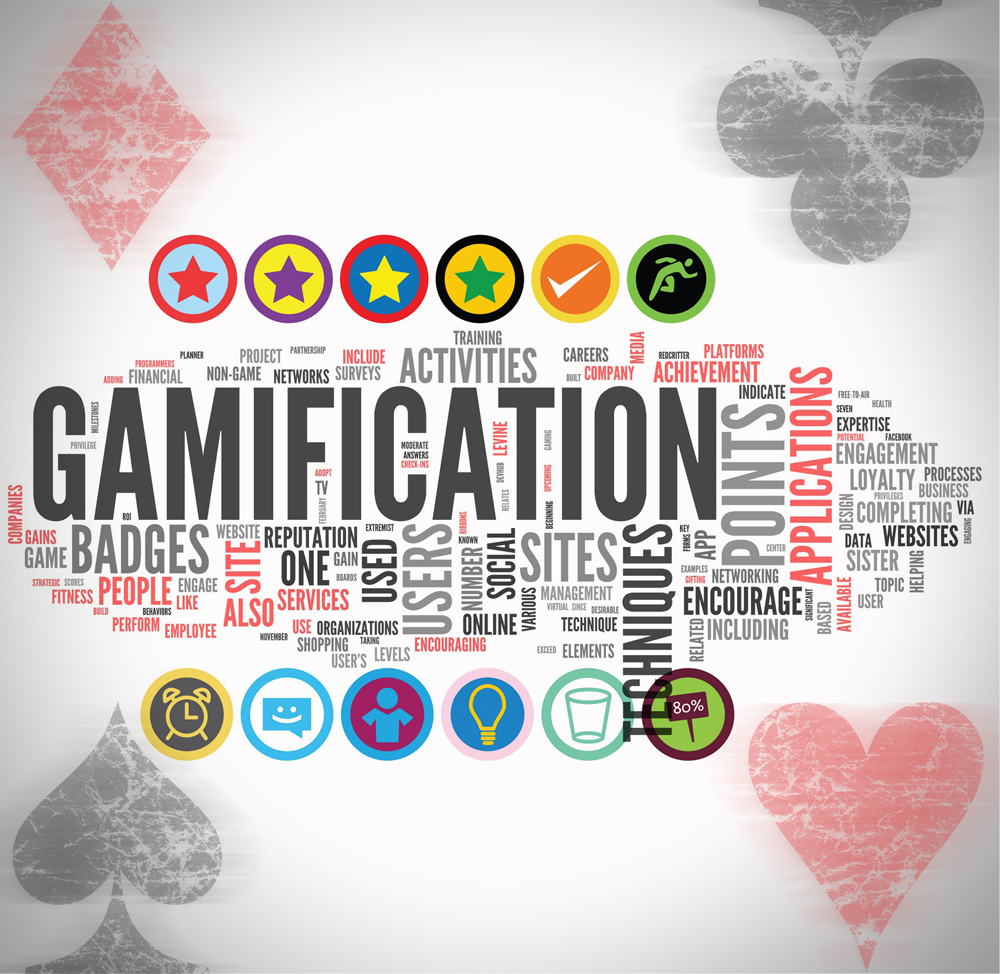 If you turn a school assignment into a game-like competition     kids will become engaged with it.
In Marketing
NEW
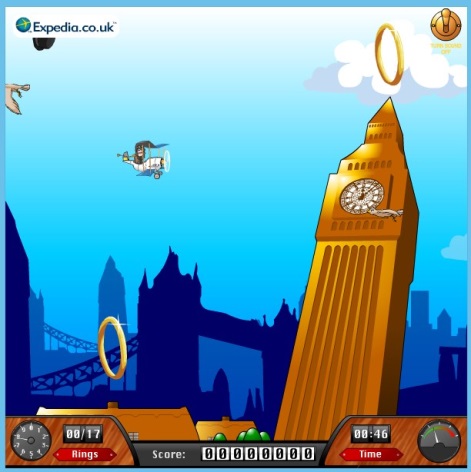 If you turn work into game   people willingly do it.
If you add a rewards-based loyalty program to your product     people will choose it over rivals.
The time has come to   “game-ify”  all boring industries so that users will be motivated to use products and services because they want to, not because they have to.  (Game based marketing)
Gabe Zichermann, chief executive of beamME
Transliteracy = “trans” (across)+ "literacy
“the ability to understand and communicate
the ability to read, write and interact
transliteracy
across all communication of platforms, tools and Media.” 
Sue Thomas, Chris  Joseph  (wikipedia)
media literacy
digital literacy
signing
speaking
handwriting
print
TV
Film
digital media
Social media
information literacy
a move to unify media  and all literacies relevant to reading, writing, interaction and culture, both past and present.
[Speaker Notes: meaning to write or print a letter or word using the closest corresponding letters of a different alphabet or language.... 
transliteracy extends the act of transliteration and applies it to the increasingly wide range of communication platforms and tools at our disposal.]
Gamification-usage
To teach
To persuade 
To motivate 
To engage 
To create excitement
To educate immersing in your message
To spark creativity
a powerful medium

a Communication
                         tool
Gamification-benefits
Communicating
Sharing info/ calling to action
Conveying messages (objectives and the best way to achieve them).

learning 
Not doing well on a game is not failure in a gamified world. It is the gateway into learning.
Gamification motivators
Competition:     How can I be better than others?
Mastery:             How good can I be at this?
Learning:             How can I elevate my knowledge?
Achievement:    How will I feel to win again?
Status:                 How good will I look after winning?
Sociability:         How can I connect more closely with my team?
Partnership:       How can I contribute to my team improvement?
How does it work?
content 
or 
      message  
even if complex
Stickier
through the use of gaming techniques
gets
When it also educates audience 
about the latest information
 it’s a win/win
[Speaker Notes: Ex. You may not want to watch an ad again but you will want to play a game again even with with the same content.]
Why is gamification effective?
Consist a basic need
encourage ongoing engagement
are  
    social
    functional
    pleasurable
    meaningful
Games
Games
EVOLUTION: Games are motivation engines
Gamification
Gabe Zichermann
Phychology

75%
Technology

25%
Gamifying your message
Consider 
1. Why do you want to gamify?
2. Who is your target?
3. What are your goals/objectives/desired     outcomes?
4. Have you mapped any necessary skills /actions?
Important!
Keep your Gamification mechanics: 

    Simple to understand
    short 
    specific
The tool:  Kahoot!
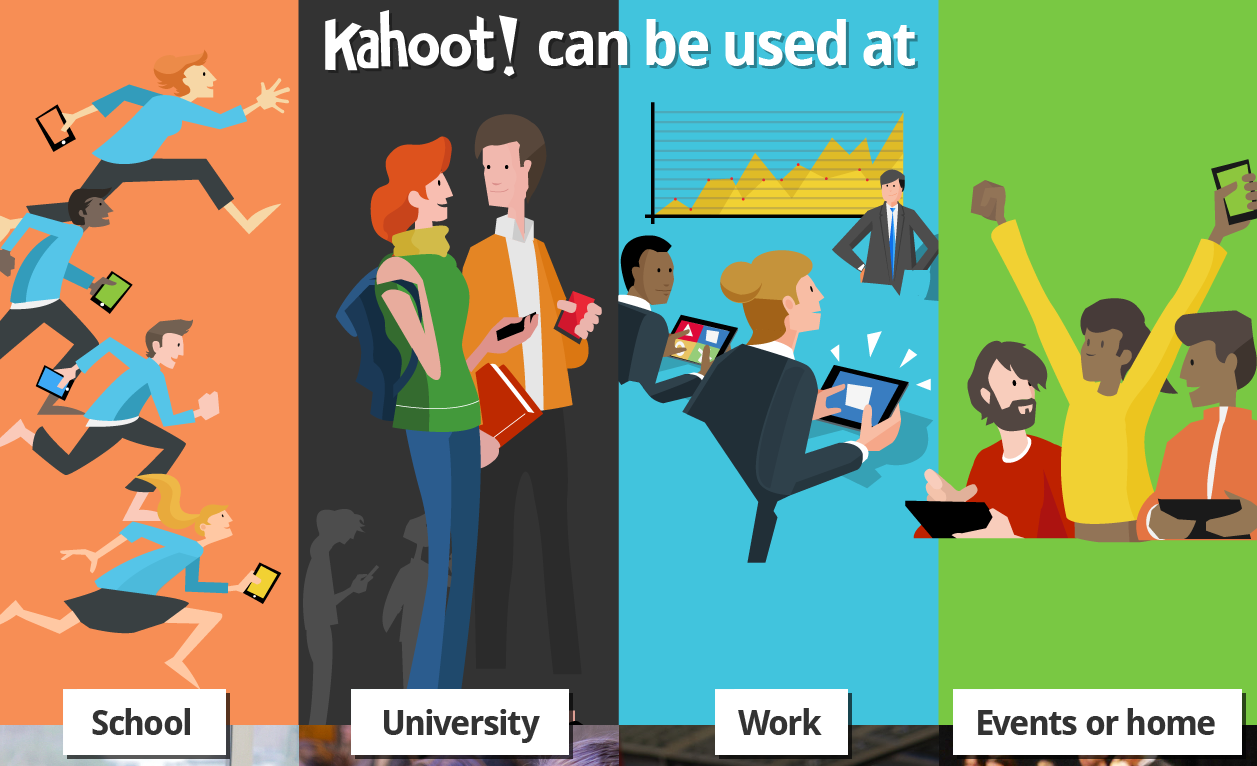 what is it?
A game-based blended learning platform
An interaction quiz game

     allows users to

research
Create
collaborate 
 share knowledge
Convey messages
                                      
                                  “The tool that gives the user a voice”
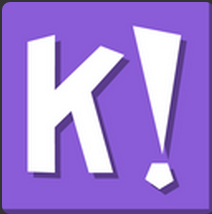 pros
it is
 simple. 
easy to use 
available for free
engaging
motivating
not time demanding 
fun for all ages
accessible by any device (with a web browser and Internet connection) 
has its own Community. 
lets you export the results and analyze data
sharable – in person, at events , across social media
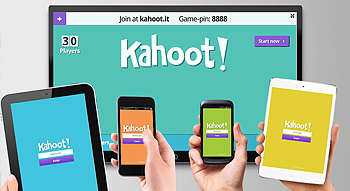 [Speaker Notes: also customize other users Kahoots if you'd like to add or remove questions]
The audience/target
schools 
 business. 
anyone to share info         in the same room, 
                                                    or in the web.
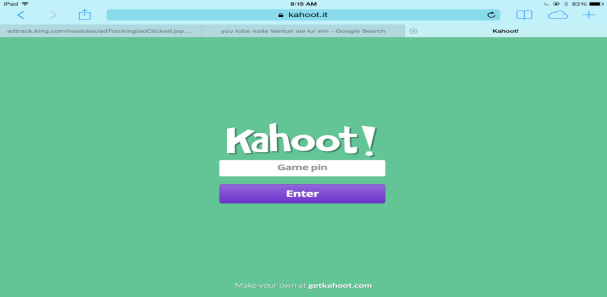 discover 
Create 
play
on any subject, 
language 
age
Who can use it?
Anyone who wants to: 

introduce new topics 
increase retention of new facts
revise prior to exams 
challenge audience around the world 
survey opinions
gather insights 
facilitate discussion
reward and re-energize target players.
Designing your own quizStep 1:   Why?
CRITICAL QUESTIONS: 
Why to gamify your info/findings/product?
 Does it benefit the users? 
Will they enjoy it? 

   BUSINESS QUESTIONS: 
What are the goals?
How do you get the users to fulfill those goals? 
What actions do you want your players to take?
Step 2: User Profile
Consider: 

Who are your players? 
What are their needs and goals? 
Why are they playing? 
Who are they playing with?
What social actions do they find enjoyable and why? 
What metrics do they care about?
Step 3: The questions
“Great Learning starts by Asking Great Questions” 
says Kahoot

Consider: 
NOT  ONLY  the correct answers,
but also 
                    the potential incorrect answers.
Step 4: play & test
Test it   -  play   -  make corrections

What's working / What isn't?
What have you not considered?
Is it tailored to the target players’ needs?
Is it going to be interesting in 3 months time?
Design your own quiz
Start from here:    https://getkahoot.com/Guide:    https://getkahoot.com/tutorials/Kahoot_Tutorials.pdf
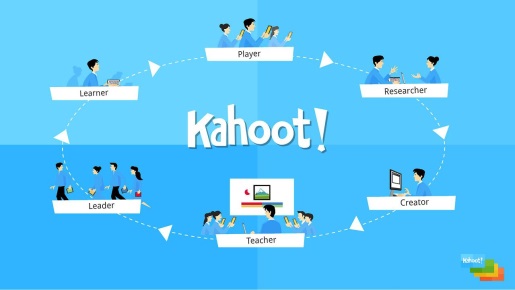 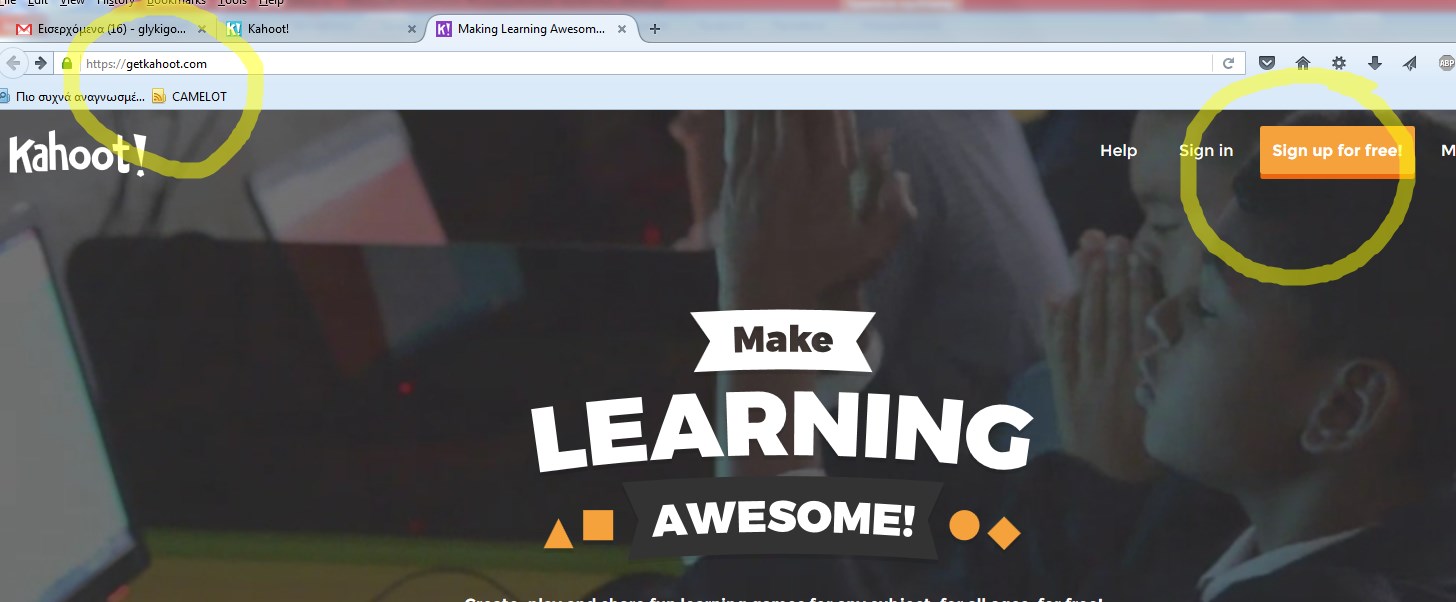 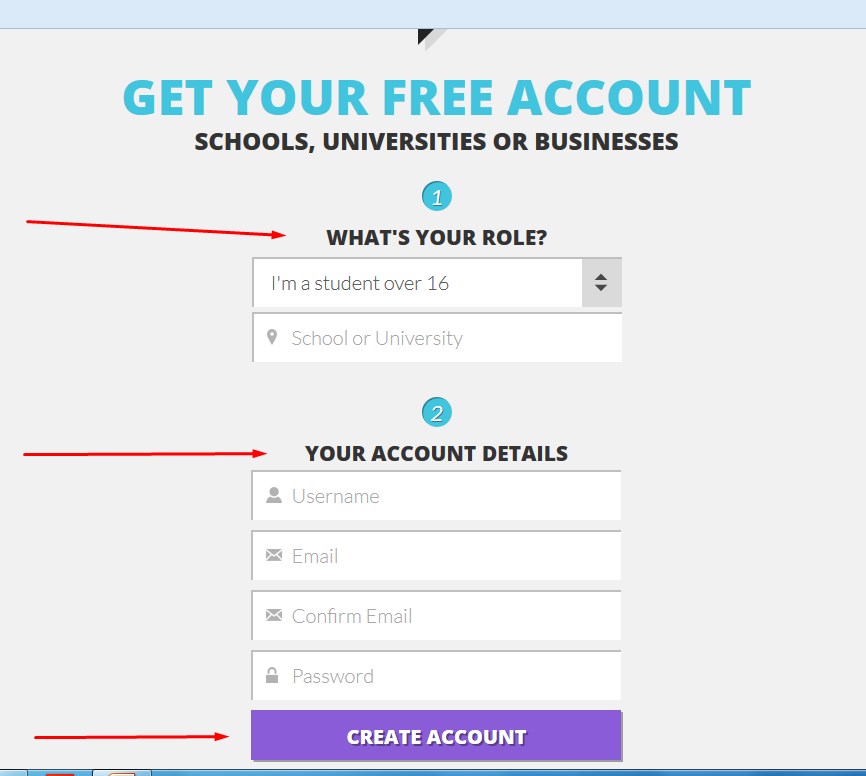 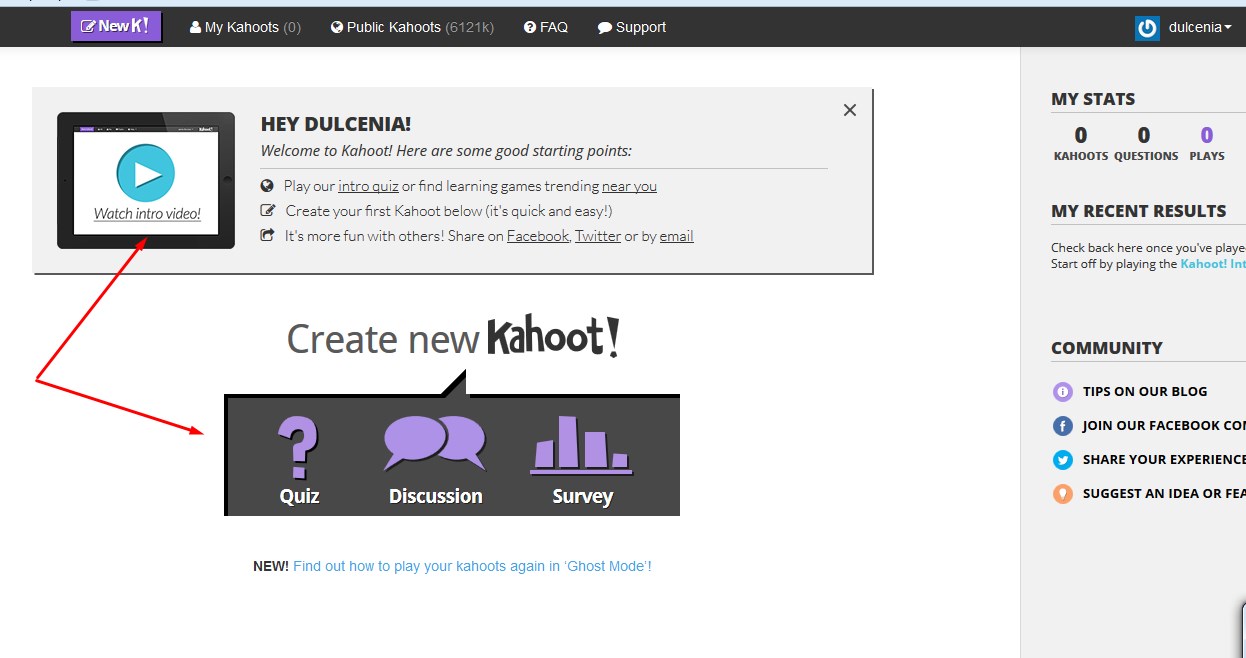 references
http://edtechreview.in/news/586-kahoot-game-based-classroom-engagement-tool
Entertainment Software Rating Board
http://www.wired.co.uk/news/archive/2015-06/23/kahoot-gaming-education-platform-norway
http://www.fractuslearning.com/2015/04/20/gamify-your-classroom-kahoot/
http://www.mindcet.org/en/what-do-teachers-want-kahoots-secret-of-success

http://venturebeat.com/2010/03/30/game-based-marketing-takes-off-from-frequent-flyer-programs-to-social-media/
credits
Pictures taken from https://getkahoot.com/
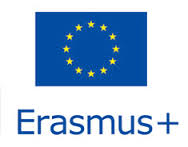 MEDIA EDUCATION:From passive consumers to active creators
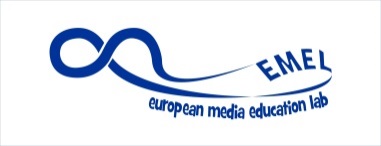